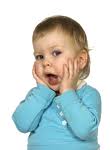 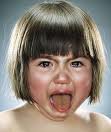 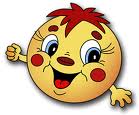 Групповой психолого-педагогический сеанс
«Страна эмоций»
для детей 5-6 лет
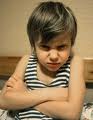 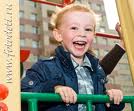 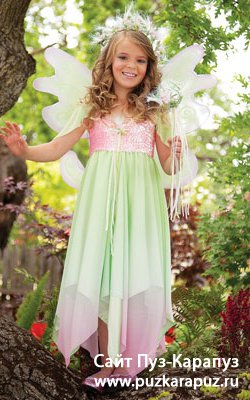 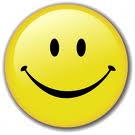 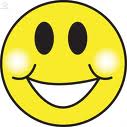 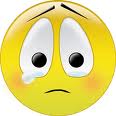 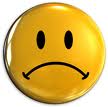 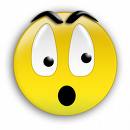 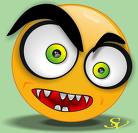 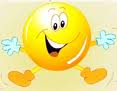 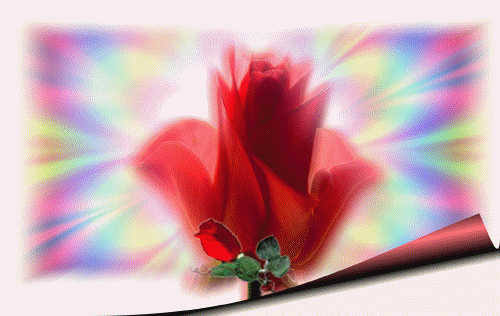 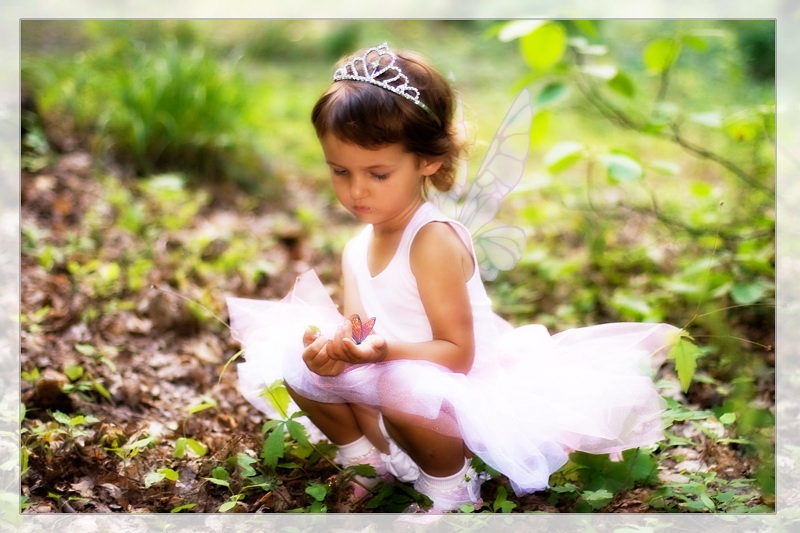 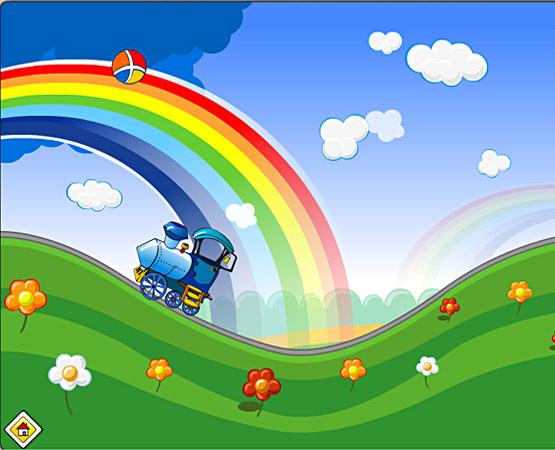 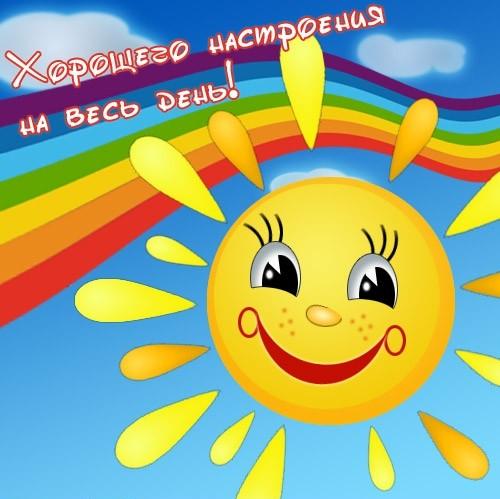